F  A  Š  I  A  N  G  Y
Ako to bolo voľakedy a dnes ...
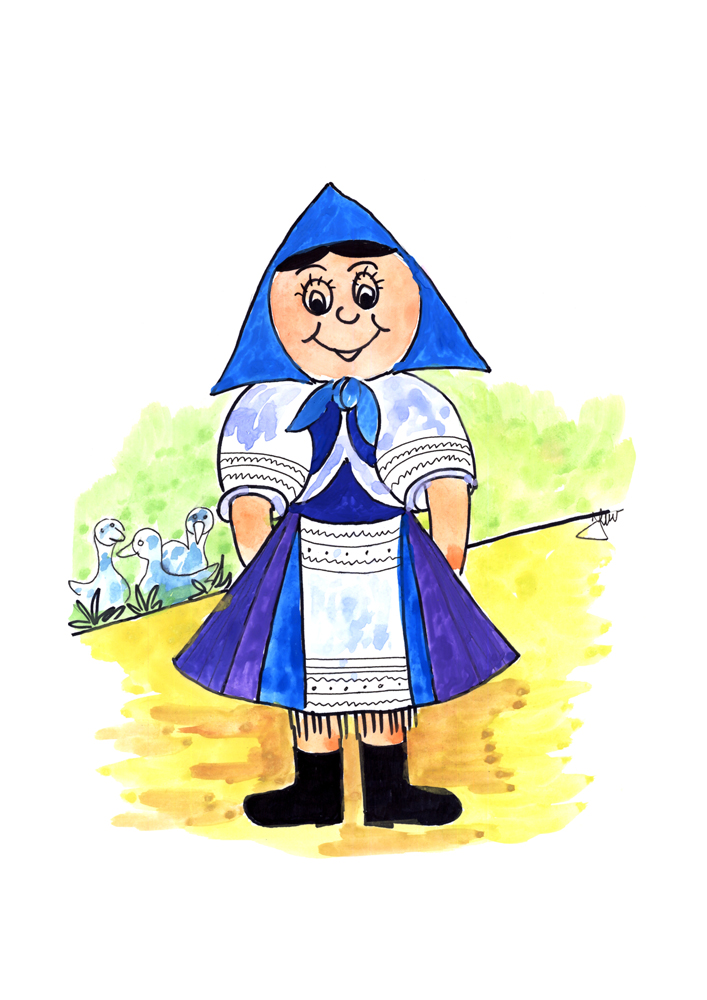 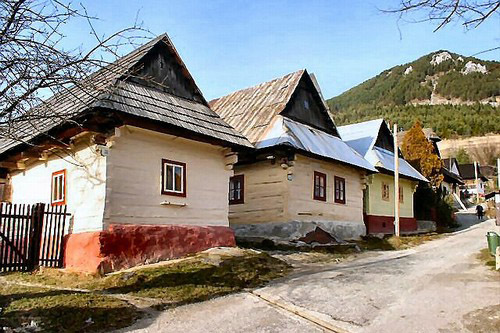 Od Fašiang do Veľkej noci, vinšujem vám kratšej noci.... 
„ahojte, som Anička“  
poďte so mnou a ukážem vám prostredníctvom obrázkov, aké zvyky a obyčaje  sa zachovalia ako ľudia sa na fašiangy zabávali“
[Speaker Notes: Ešte nedávno sme sa zoznamovali s pani zimou a už je tu čas, aby sme sa zoznámili s obdobím, ktoré nám približuje jar. Sú tu „Fašiangy“ dni plné veselia, zábavy, smiechu, ...]
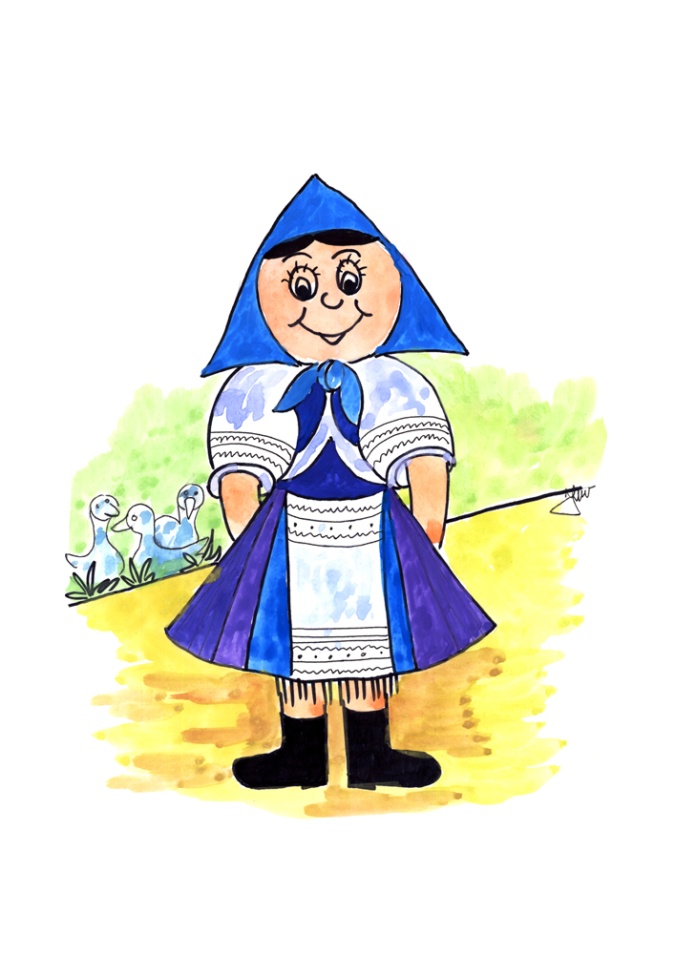 Fašiangy – prechodné obdobie medzi zimou a jarou. Je to obdobie od Troch Kráľovaž 
		       do polnoci pred Škaredou stredou -Popolcovou stredou.






















      Mládenci sa  prezliekali do všelijakých masiek a chodili po dedine. Ľudia im dávali slaninu,
 klobásy, vajíčka a niekedy aj údené mäso.
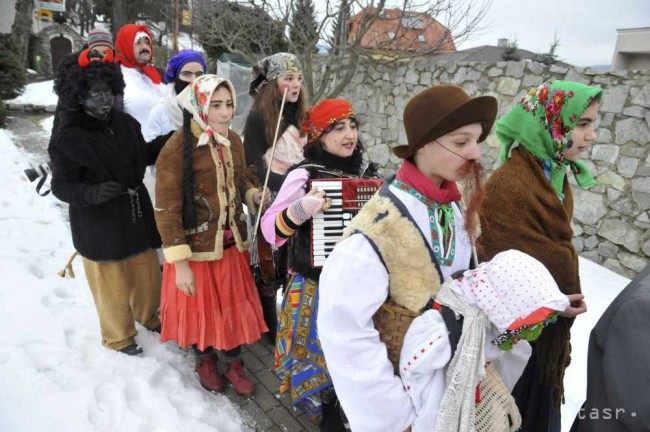 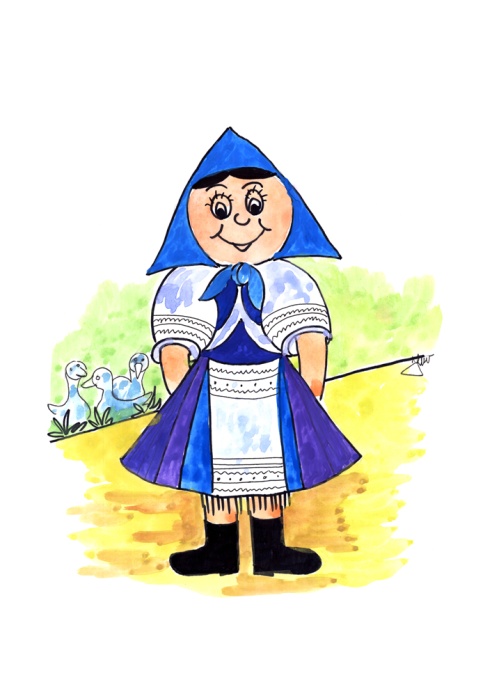 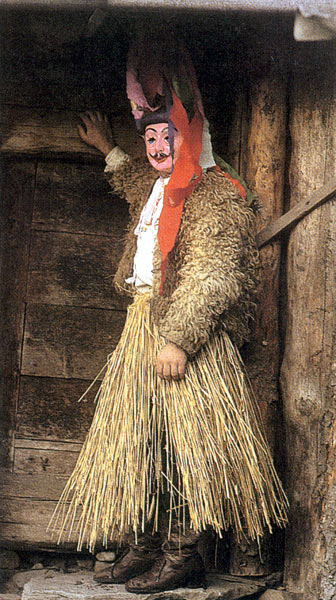 Vo veselom fašiangovom sprievode
nesmela chýbať maska turoňa, koňa 
a slameníka, ktorí, svojou nešikovnosťou
zabávali  všetkých ľudí
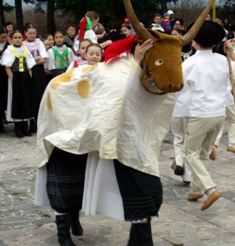 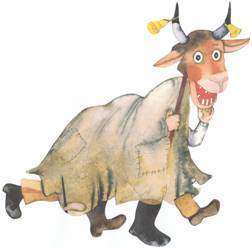 Slameník alebo kurina baba 		turoň				kôň
[Speaker Notes: Fašiangy – prechodné obdobie medzi
zimou a jarou.
Je to obdobie od Troch Kráľov
až do polnoci pred Škaredou stredou
-Popolcovou stredou.

Mládenci sa  prezliekali do všelijakých masiek a chodili po dedine. Ľudia im dávali slaninu, klobásy, vajíčka a niekedy aj údené mäso.]
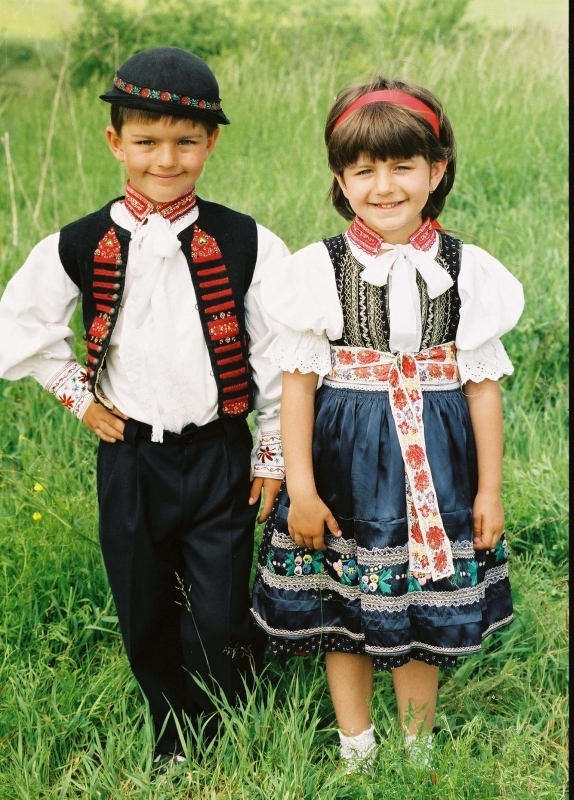 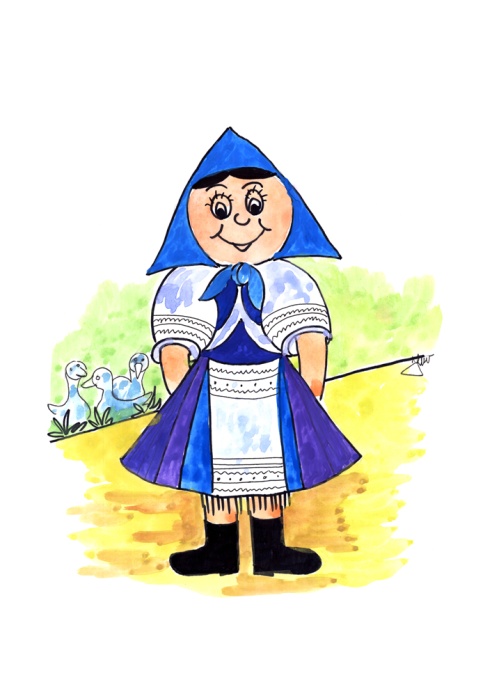 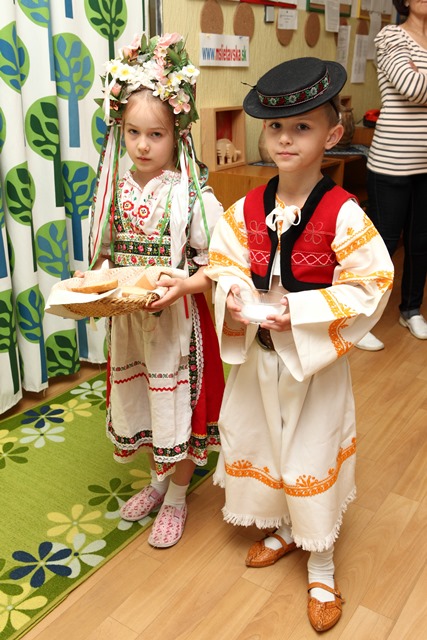 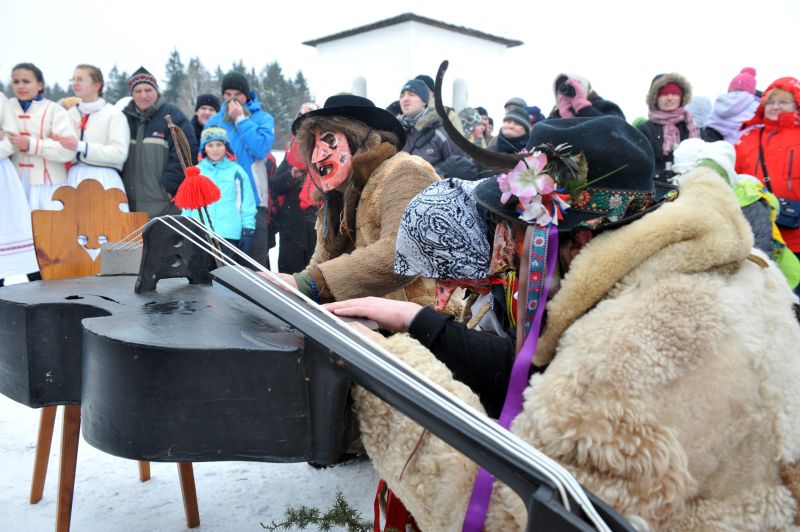 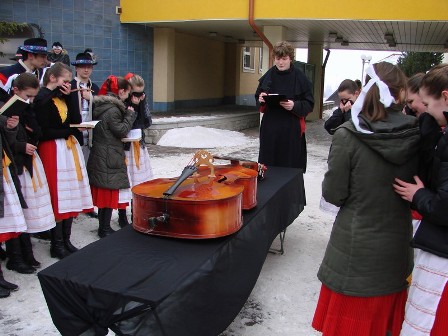 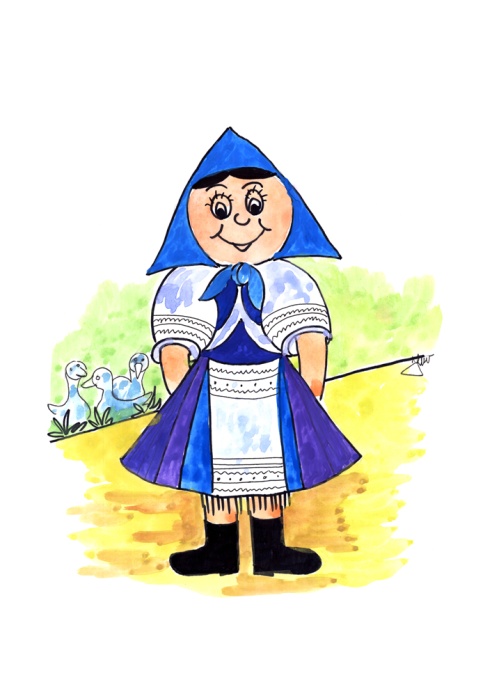 S basou sa lúčili všetci, zaznievali rozlúčkové piesne, ktoré plačky okorenili hlasným plačom.
Tradičným jedlom na fašiangy bývajú šišky, fánky a rôzne kysnuté koláčiky.
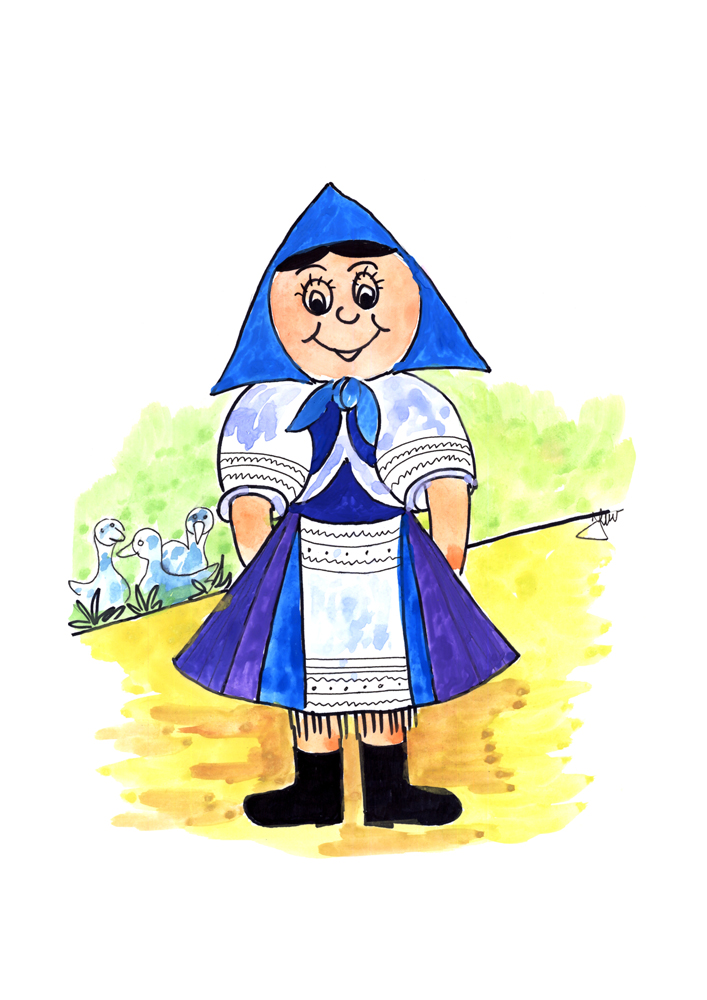 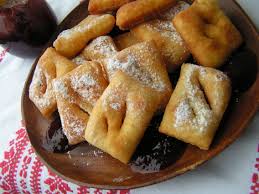 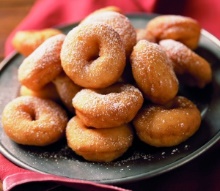 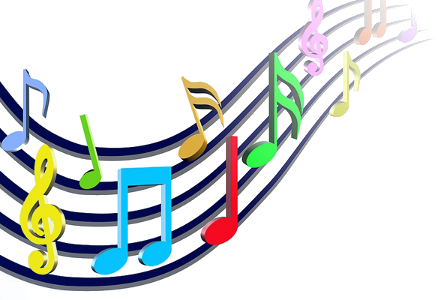 Fašiangy Turíce Veľká noc prídekto nemá kožuška, zima mu bude.Ja nemám kožuška, len sa tak trasiem.Dajte mi slaninky nech sa napasiem.
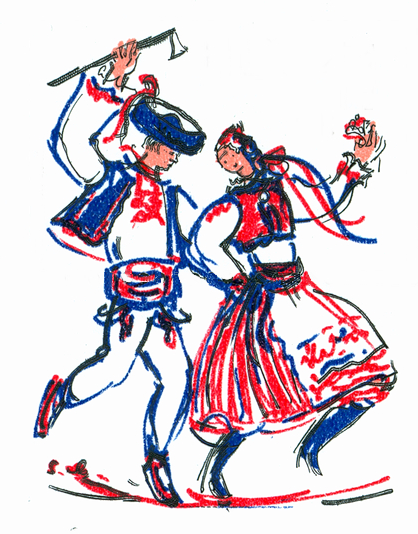 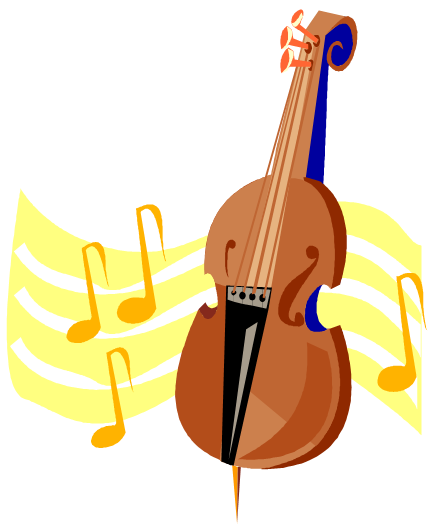 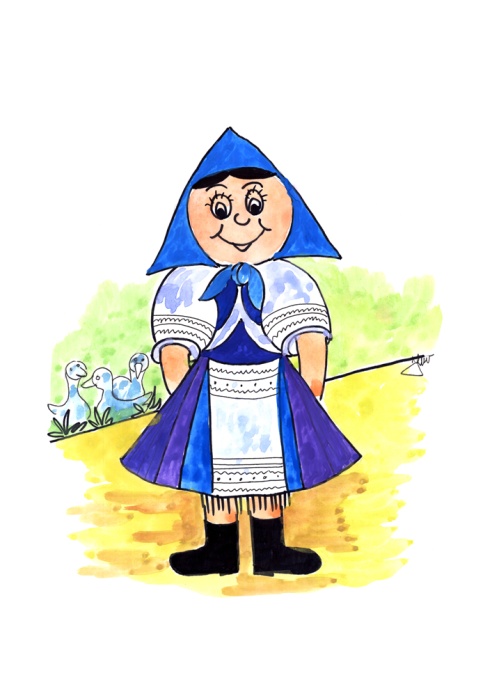 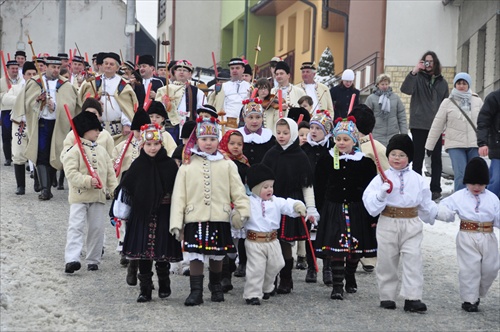 Fašiangové sprievody dnes
[Speaker Notes: Takéto zvyky sa zachovávajú dodnes. Na dedinách chodia masky a spolu s muzikou spievajú a zabávajú ľudí.]
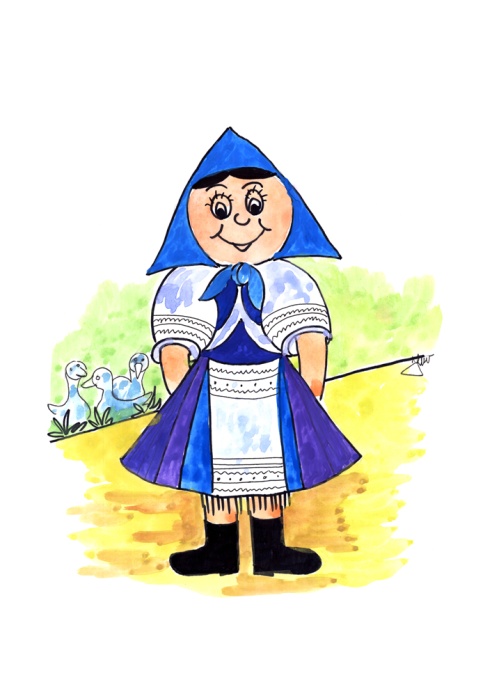 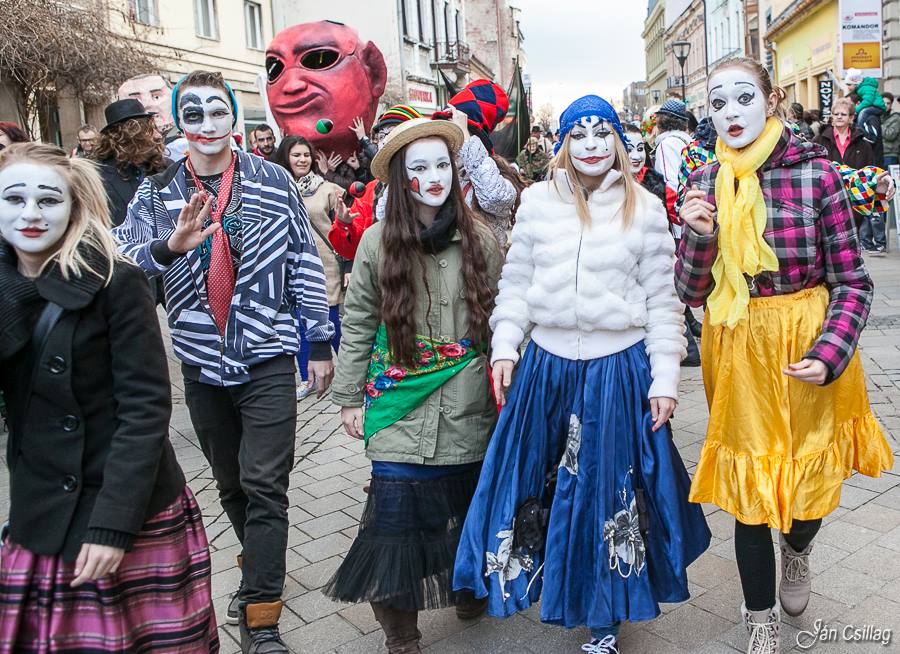 Fašiangové sprievody 
dnes
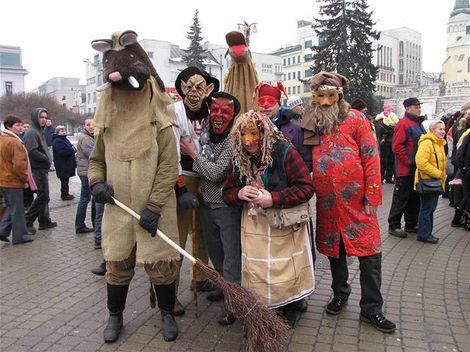 Tradície fašiangov sa ľudia snažia zachovávať.
[Speaker Notes: Tradície fašiangov sa ľudia snažia zachovávať . Fašiangové masky v Žiline]
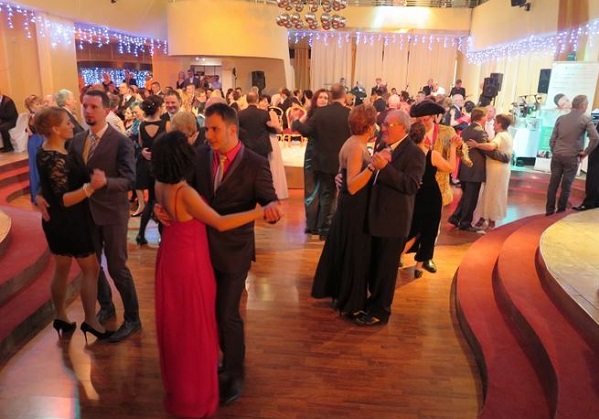 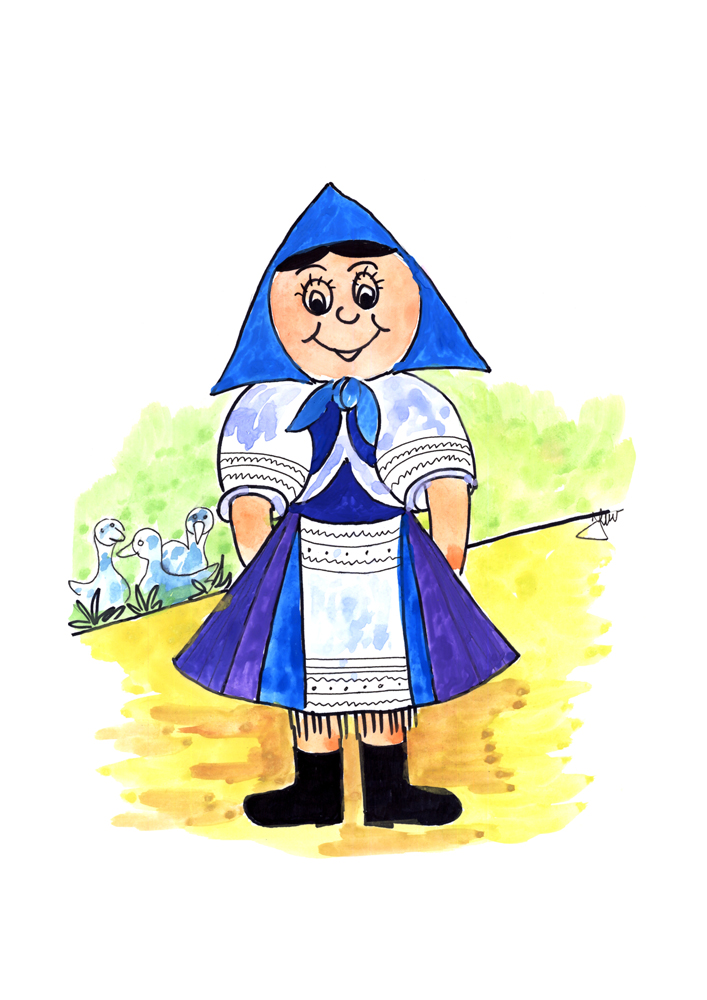 Aj mamičky a ockovia chodievajú cez fašiangy na plesy.
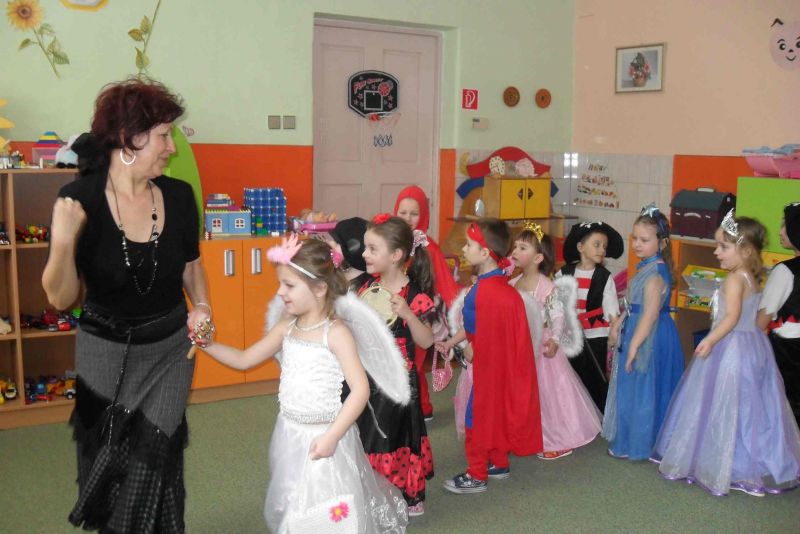 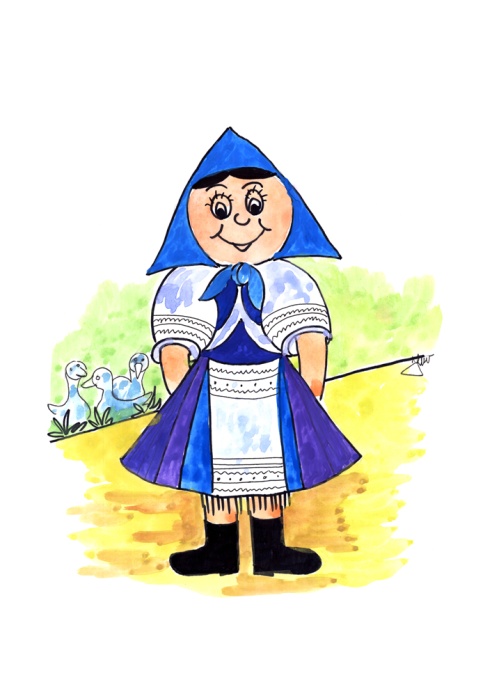 Deti v materských školách oslavujú fašiangy. Preoblečú sa do masiek a takáto slávnosť sa volá KARNEVAL
Je to čas kedy sa materská škola premín na krajinu zázrakov, v ktorej sa každý môže stať niekým iným.
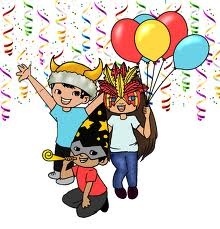 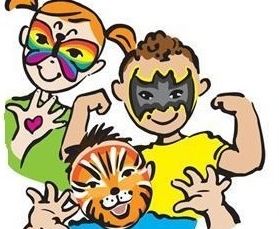 KARNEVAL
Karneval je veľká zábava a všetky deti sa naň tešia.
Karnevalové 
hádanky
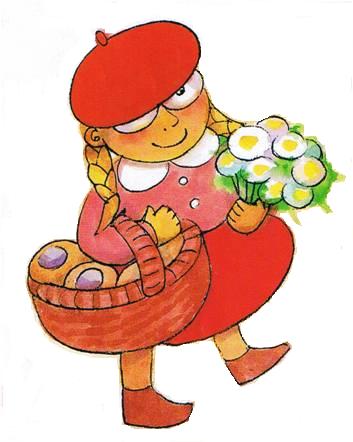 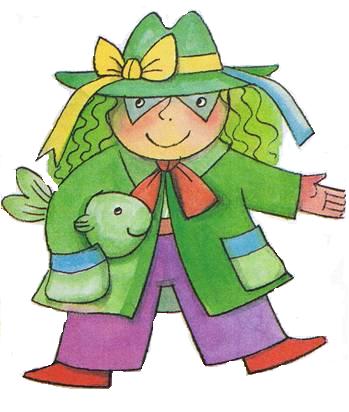 Hopki, hopki, skoki, skok,
takto skáče rok čo rok.
Potom spraví kotúľ vzad
a smeje sa veľmi rád.
Dobré vtipy pozná všetky,
kráľom vraví samé pletky.
KTO JE TO?
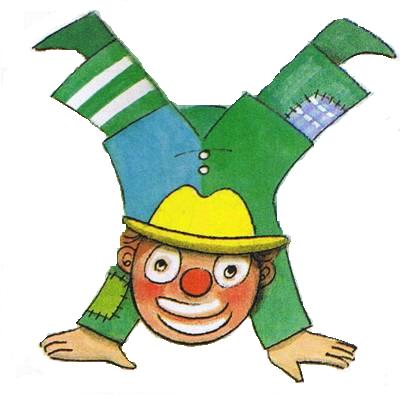 K chalúpke si sama kráča,
lúčne kvietky sa jej páčia.
S novou čiapkou na hlavičke,
ide cestou ku babičke.
V ruke nesie košíček,
plný sladkých buchtičiek.
KTO JE TO?
Nožičky má mokré stále,
nemá mince na korále.
Zelený má klobúk, plášť 
 a miluje prudký dážď.
Vo vodičke mokrej býva,
pred ľuďmi sa dobré skrýva?
KTO JE TO?
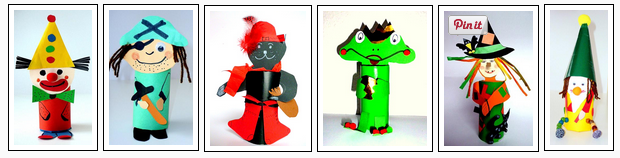 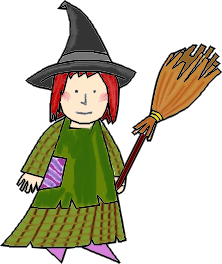 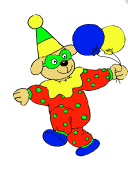 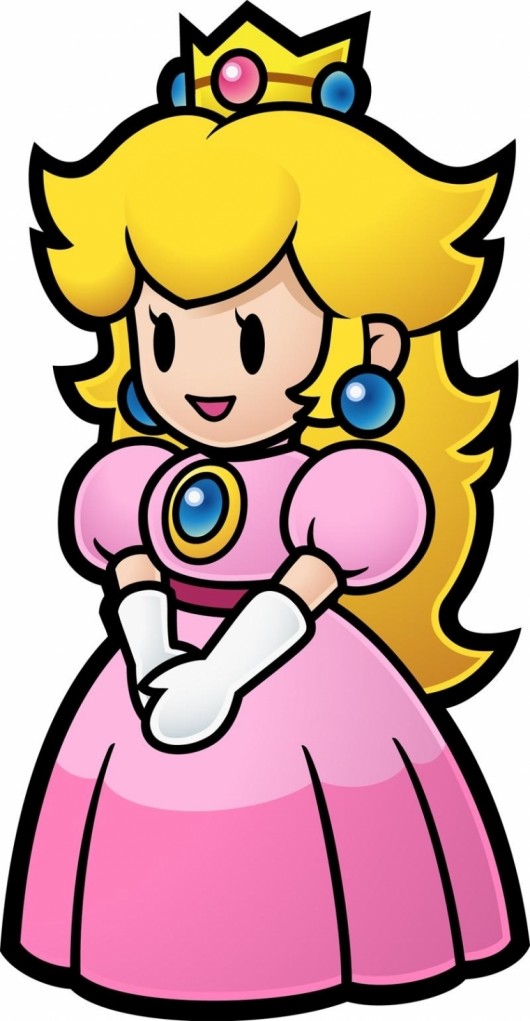 Aká maska budeš Ty?
Aj zvieratká si urobili karneval. Uhádni, kto sa skrýva pod akou maskou. Ku každej maske napíš číslo zamaskovaného zvieratka.
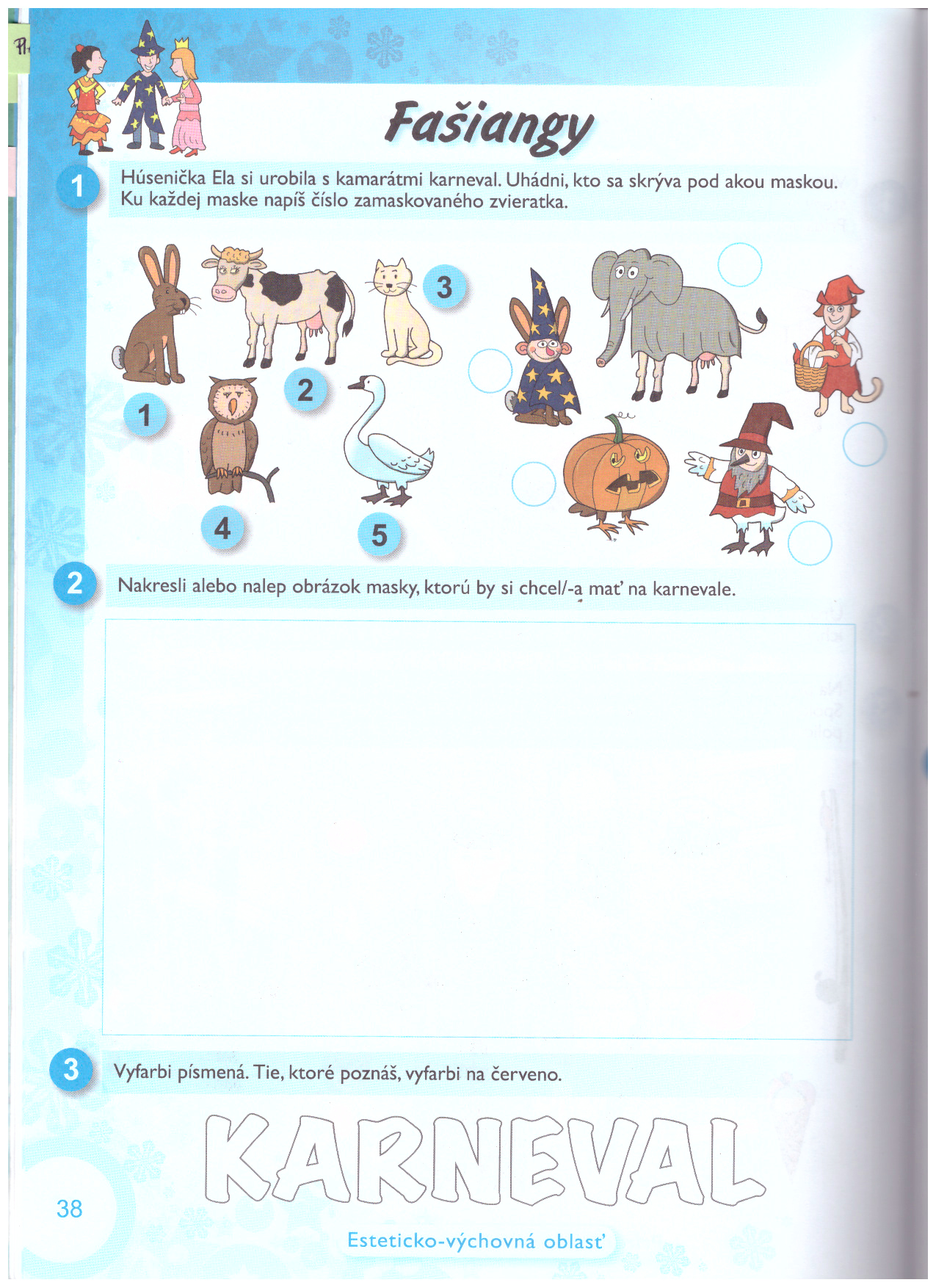 K O N I E C
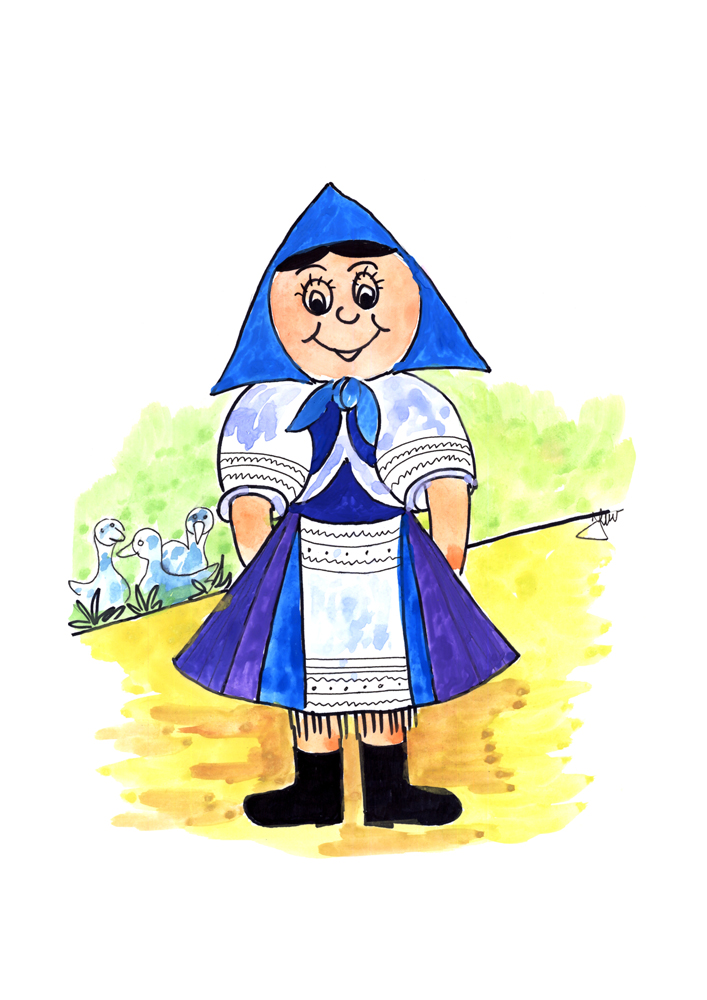 Od Fašiang do Veľkej noci, vinšujem vám kratšej noci....
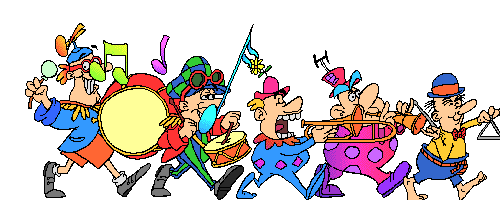